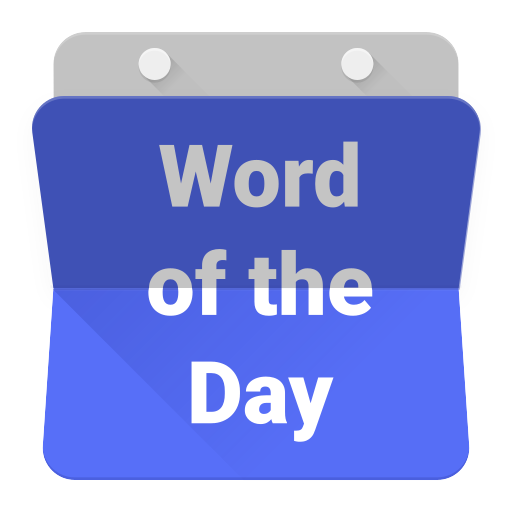 gorden
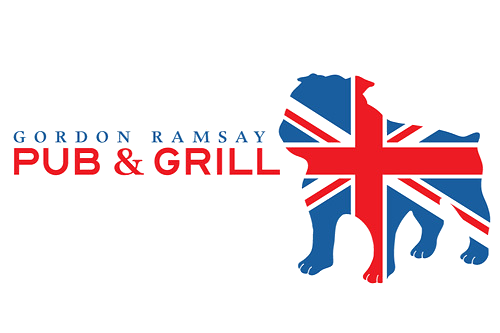 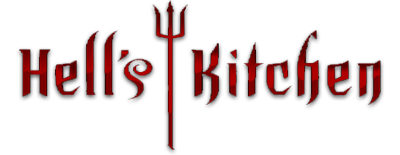 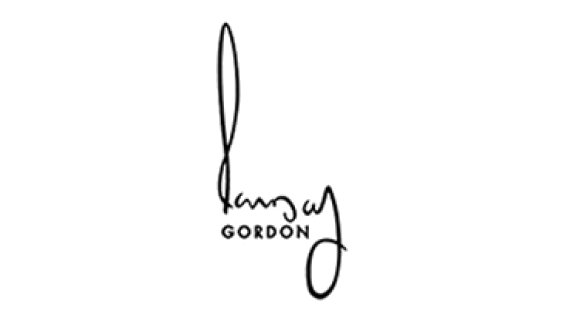 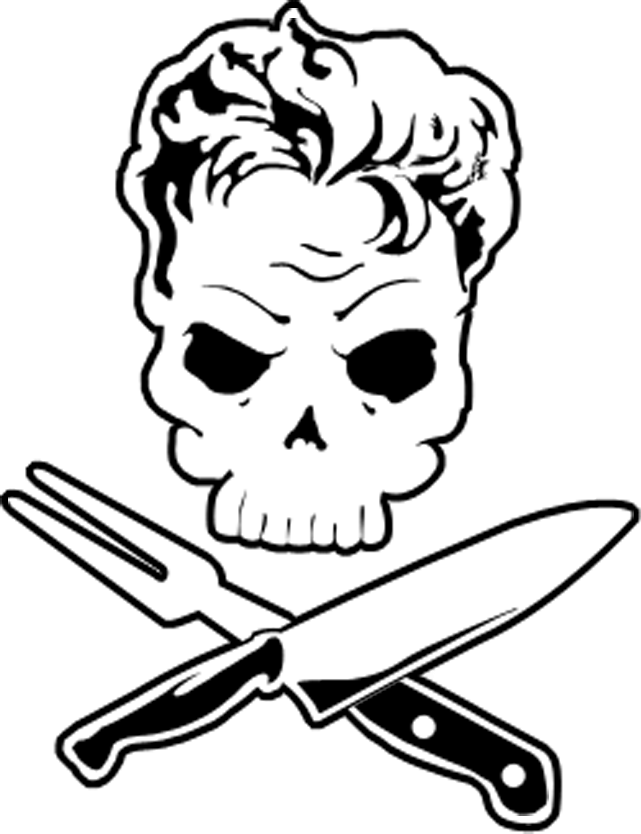 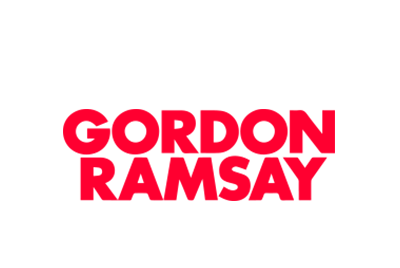 gorden
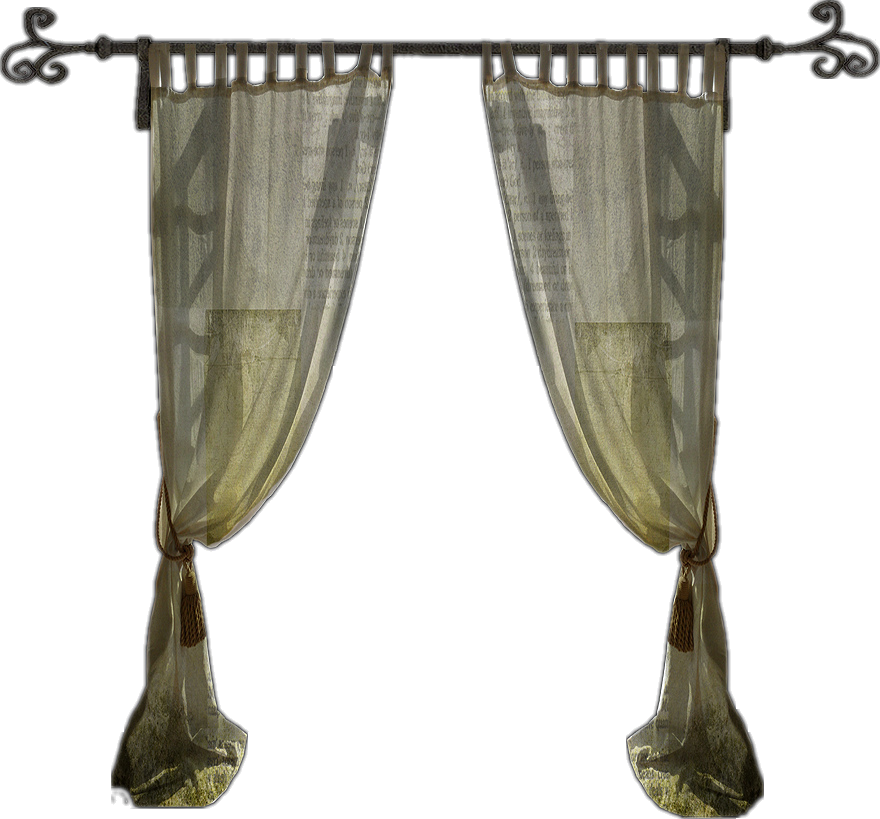 By now you’re probably thinking that “gorden”, pronounced “gore-den”, is the Indonesian for the name “Gordon”, right?
Sorry to bring down the curtain on that idea, but “gorden” actually means “curtain” in Indonesian.
gorden
As you know Gordon Ramsay has both a foul mouth and a very bad temper so one thing is for “certain” … it would be the final “gorden” for any poor chef who made a mistake in his kitchen!
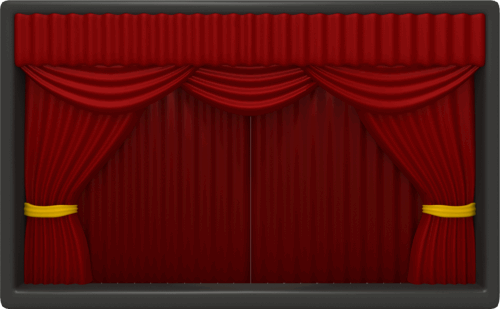 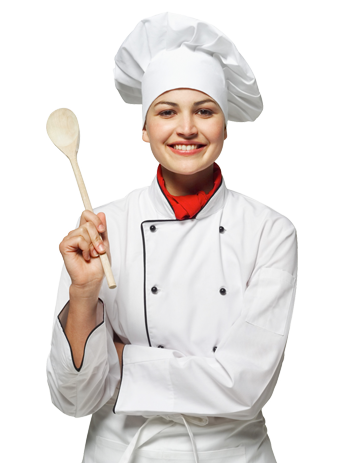